THIRD GRADE
Mrs. Hogan, Ms. Davis, Mrs. Scott, Mrs. Worley, Ms. Collins, Mrs. Irle
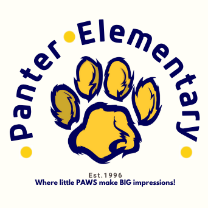 Students turn in money at the beginning of the day

Water is allowedno colored or flavored liquids 

Working, healthy snack (not provided)
Snacks should not be shared due to allergies. 
Birthday snacks must be handheld, cookies, cupcakes, store-bought with ingredients labeled (nothing with peanuts, please) These snacks will be distributed during lunch or recess.

If your child has allergies, please let his/her teacher know asap.
Money/Snacks
Parent Portal
As a school district, we value partnerships with our families and open communication regarding student progress. Infinite Campus Parent Portal is a tool for parents and students to remain up to date regarding their students’ daily progress, as well as where we publish report cards, progress reports, and parent surveys. First time users to Parent Portal are required to establish a user identification which includes both alpha and numeric characters. Below is the link regarding how to obtain an account activation code, as well as reset accounts, if needed. Please see Mrs. Tina in the front office for your unique code. https://www.paulding.k12.ga.us/domain/4142
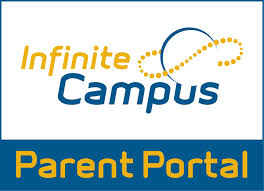 3
Homework
ADDITIONAL SUPPORT
CLICK THE LINK TO REQUEST RESOURCES TO HELP YOUR CHILD AT HOME

THESE RESOURCES ARE FREE TO USE AND RETURN
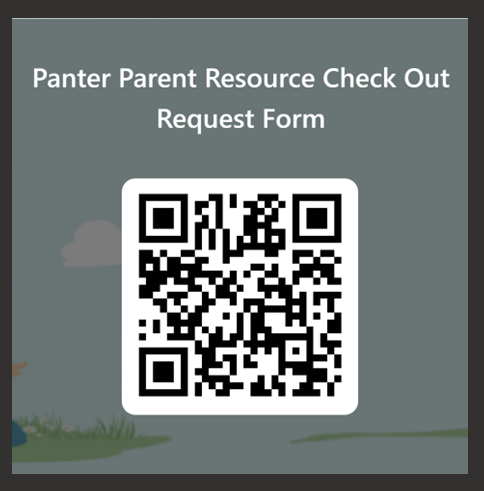 5
Free and Reduced lunch
Please take a moment to fill out the free and reduced lunch form, which in turn helps our school and students.
The form can be located at the link provided on Dojo or scan the QR code provided 
Ask your teacher if you need the direct link
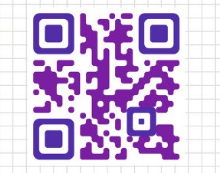 6
Communication Folder (purple) -Students will be responsible for turning in anything that is in the folder to the teacher.

Grade Level Newsletter weekly (on Dojo)

Dojo messages from teachers

Periodic Teacher-Specific Notes

***Transportation changes must be Hard copies (we cannot accept dojo messages for transportation)

CALL THE OFFICE IF CHANGES NEED TO BE MADE DURING THE DAY
COMMUNICATION
7
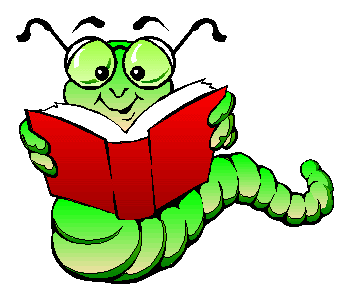 CURRICULUM

Bookworms
	*Shared Reading
	*Interactive Reading
	*DI Block
Bookworms
Bookworms is based on real trade books and the curriculum plans are developed by top reading researcher Sharon Walpole 
Teachers and administrators across the county are participating in professional learning to help implement these changes and develop a strong understanding of literacy instruction 
Consists of 3 parts-shared reading, interactive reading/writing and differentiated instruction (DI)
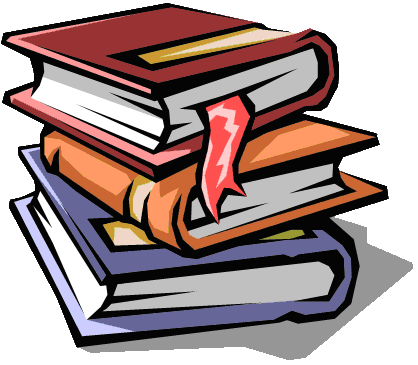 9
3rd Grade Spelling
10
Math Workshop
Illustrative Math- continued curriculum (ILC in Clever)
3-part lessons 
Warm-Up
Work time rotations
Synthesis/Cool Down
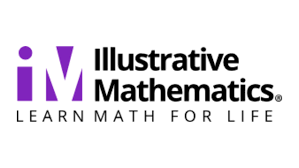 Math NBI

Needs based math instruction
Your child may switch classes
11
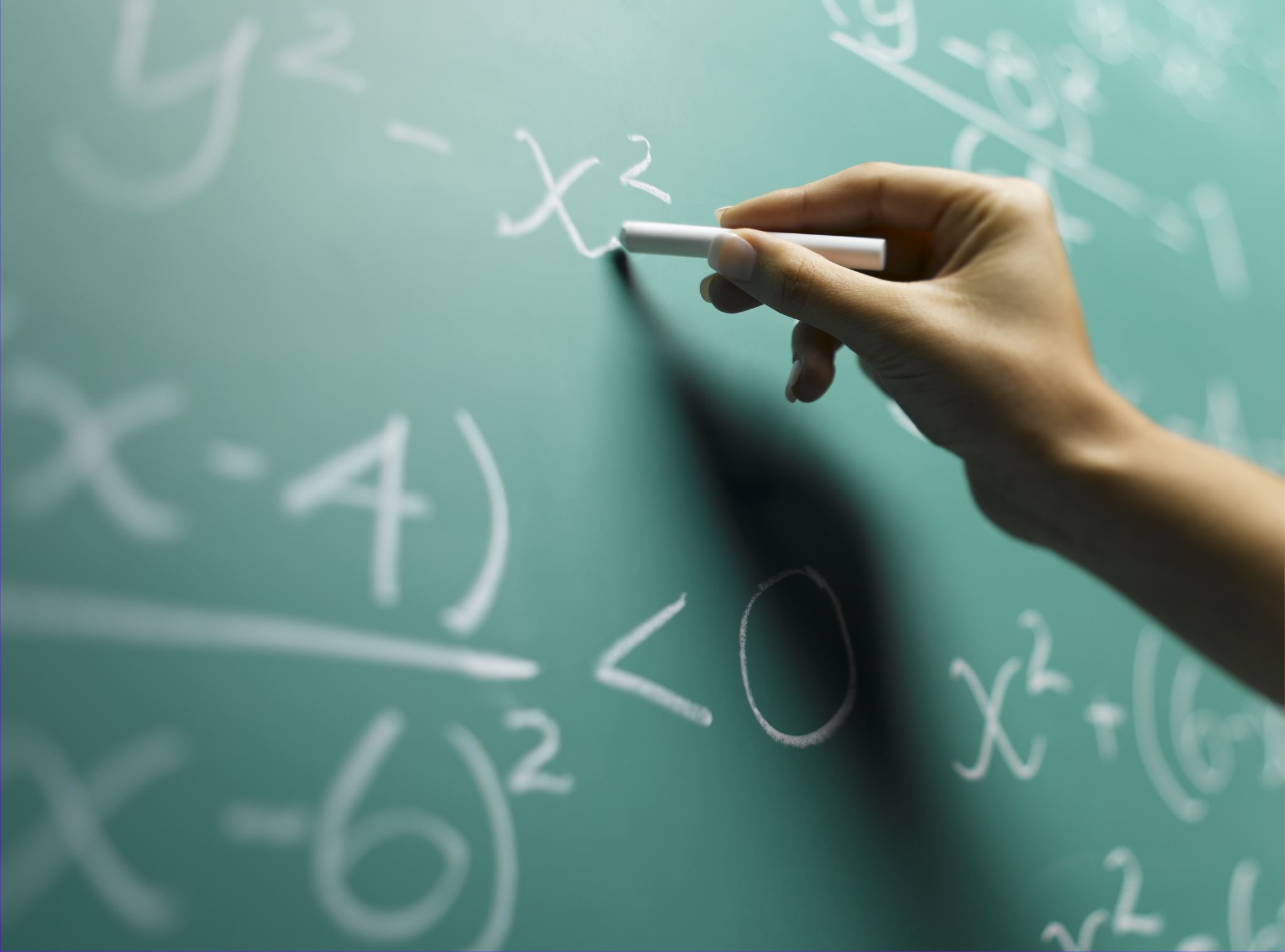 Math Fact Fluency
It is very important that students know their basic math facts (addition, subtraction, and multiplication) within four seconds each. Division facts will be given as an inverse of multiplication to strengthen multiplication fluency.             2x3=6, 6÷3=2
Without this ability, students will struggle in future math classes. Students should practice at home as well as at school. 
Multiplication fact fluency will begin later in the year. You will see information on Dojo and your child’s communication folder.
12
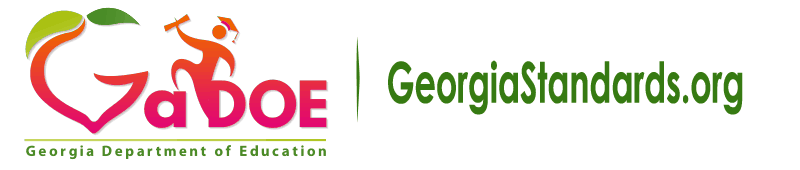 GSE – Georgia Standards of Excellence
Our standards are called the GSE or Georgia Standards of Excellence.
Prepares students for success in college and/or the 21st century workplace. (doe.k12.ga.us)
The standards written in “I Can” statements are available for you.
You will notice:
Units last for several weeks, not just a week at a time.
Students will be focusing on chapter book studies, not just weekly short stories.
The level of rigor in reading and writing is at a high pace.
 Math resources are available on the newsletter
13
Georgia Standards of Excellence
Ela curriculum standards:
https://www.georgiastandards.org/Georgia-Standards/Frameworks/ELA-Grade-3-Standards.pdf

Math Grade Level overview of new standards:
https://www.gadoe.org/Curriculum-Instruction-and-Assessment/Curriculum-and-Instruction/Documents/Mathematics/Georgia-K12-Mathematics-Standards/Georgia-K-8-Mathematics-Standards.pdf
Science Curriculum Standards
https://www.georgiastandards.org/Georgia-Standards/Documents/Science-Third-Grade-Georgia-Standards.pdfSocial Studies Curriculum Standards
https://www.georgiastandards.org/Georgia-Standards/Documents/Social-Studies-3rd-Grade-Georgia-Standards.pdf
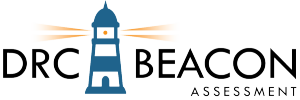 BEACON is a computer adaptive, formative assessment system administered in ELA and mathematics in grades 3-8. It measures progress throughout the school year, allowing educators to target instruction and make informed decisions. It is mapped to Georgia's content standards, adjusts difficulty to meet students where they are. Students will take the assessment three times a year.
End of Grade Testing
The Georgia Milestones Assessment, also known as GMA or Milestones
The Georgia Milestones Assessment will consist of ELA, (Reading, Language Arts, Writing), and Math.
The assessment will be taken on the computer and all students must type out their essay.
Much more information will be given prior to the assessment.
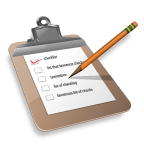 16
Thank you!
Any Questions?